Flow Analysis
Data-flow analysis, Control-flow analysis, Abstract interpretation, AAM
Helpful Reading:
 
Sections 1.1-1.5, 2.1
Data-flow analysis (DFA)
A framework for statically proving facts about program data.
Focuses on simple, finite facts about programs.
Necessarily over- or under-approximate (may or must).
Conservatively considers all possible behaviors.
Requires control-flow information; i.e., a control-flow graph.
If imprecise, DFA may consider infeasible code paths!
Examples: reaching defs, available expressions, liveness,…
Control-flow graphs (CFGs)
fact(n) entry
define fact(n : int)
{
    s := 1;
    while (n > 1)
    {
        s := s*n;
        n := n-1;
    }
    
    return s;
}
s := 1;
n > 1
s := s*n;
return s;
n := n-1;
fact(n) exit
Control-flow graphs (CFGs)
Intraprocedural CFGs may have a single entry/exit.
Nodes can be a full basic block or a single statement. 
Each block or statement has 1+ predecessor and 1+ successor (stmt or block).
A fork point is where paths diverge and a join point is where paths come together.
fact(n) entry
s := 1;
n > 1
s := s*n;
return s;
n := n-1;
fact(n) exit
Data-flow analysis
Computed by propagating facts forward or backward.
Computes may or must information. 
Reaching definitions/assignments (def-use info): which assignments may reach each variable reference (use). 
Liveness: which variables are still needed at each point.
Available expressions: which expressions are already stored.
Very busy expressions: which expressions are computed down all possible paths forward.
Reaching defs, worklist algorithm
Reaching definitions is a forward may analysis.
gen(s) yields facts generated by a statement s.
kill(s) yields facts invalidated by a statement s.
pred(s) and succ(s) yield sets of statements preceding/succ.
entry(s) = ∪s’ ∈ pred(s)exit(s’);    exit(s) = (entry(s) \ kill(s)) ∪ gen(s)
gen, kill, pred, succ, are fixed for each s; exit is monotonic in entry (if entry(s) grows, exit(s) grows); entry for exits of preds.
We iterate rules for entry/exit until reaching a fixed point.
Reaching defs, worklist algorithm
Main idea: worklist-based fixed-point algorithm.
All entry(s) and exit(s) are initialized to be empty.
Add all statements to the worklist; all must be considered.
Until the worklist is empty, remove an s from worklist:
Compute entry(s) as union of all exit(s’), of predecessor s’
Compute exit(s) from gen(s), kill(s), and entry(s)
If exit(s) was increased, add all succ(s) to the worklist
(This version is for forward may kill/gen analyses.)
Reaching defs, worklist algorithm
exit(s) = ∅
W = all statements s  //worklist
while W not empty:
   remove s from W
   entry(s) = ∪s’∈pred(s)exit(s’)
   update = (entry(s) \ kill(s)) ∪ gen(s)
   if update != exit(s):
      exit(s) = update
      W = W ∪ succ(s)
Forward may analysis
Reaching definitions analysis
fact(n)0 entry
s := 1;1
n > 12
s := s*n;3
return s;5
n := n-1;4
fact(n) exit
Reaching definitions analysis
fact(n)0 entry
(n,0)
s := 1;1
(n,0) (s,1)
(n,4) (s,3)
n > 12
(n,0) (s,1)
(n,4) (s,3)
s := s*n;3
return s;5
(n,4)
(n,0) (s,3)
n := n-1;4
fact(n) exit
(n,4) (s,3)
Reaching definitions analysis
all(x) = {(x,ℓ) | ∀ℓ}
fact(n)0 entry
RDentry(1) = RDexit(0)
RDentry(2) = RDexit(1) ∪ RDexit(4)
RDentry(3) = RDexit(2)
RDentry(4) = RDexit(3)
RDentry(5) = RDexit(2)
s := 1;1
n > 12
RDexit(0) = {(n,0)}
RDexit(1) = RDentry(1)\all(s)
               ∪ {(s,1)}
RDexit(2) = RDentry(2)
RDexit(3) = RDentry(3)\all(s)
               ∪ {(s,3)}
RDexit(4) = RDentry(4)\all(n)
               ∪ {(n,4)}
RDexit(5) = RDentry(5)
s := s*n;3
return s;5
n := n-1;4
fact(n) exit
Lattices
Facts range over lattices: partial orders with joins (least upper bounds) and meets (greatest lower bounds).
{(s,1),(s,3),(n,4)}
⊤
{(s,1),(s,3)}
{(s,1),(n,4)}
{(s,3),(n,4)}
{(s,1)}
{(s,3)}
{(n,4)}
∅
⟂
Lattices
Facts range over lattices: partial orders with joins (least upper bounds) and meets (greatest lower bounds). 
A partial order is a set X and an ordering (X, ⊑) that is:
Reflexive; ∀x. x ⊑ x
Transitive; ∀x,y,z. x ⊑ y ∧ y ⊑ z ⇒ x ⊑ z
Anti-symmetric; ∀x,y. x ⊑ y ∧ y ⊑ x ⇒ x = y
Lattices must also have unique joins and meets for any 2 points. Complete lattices have unique joins/meets for any set.
Cartesian product of lattices is a lattice. Map with a lattice co-domain is a lattice.
Reaching definitions analysis
The 11 sets RDexit(0), RDentry(1), RDexit(1),…RDexit(5), are defined in terms of one another. Written as a vector of sets:
Our set of equations can be turned into a monotonic F: 

So that a satisfying vector of reachable defs is a fixed point:

For example, the join point would end up encoded as:
RD
RD0 ⊑ RD1 ⇒ F(RD0) ⊑ F(RD1)
RD = F(RD) = Fn(⟂)  for some n
F(…,RDexit(1),…,RDexit(4),…) = (…,RDexit(1) ∪ RDexit(4),…)
Very busy expressions analysis
Computes a set of expressions that are computed down all paths forward before any subexpressions change value.
Assignments represent GEN for the right hand side and KILL for expressions containing the right hand side (assigned var).
Is a backward must data-flow analysis:
Propagates a set of computed expressions backward.
Computes the meet (GLB, intersection) of entry(s’) in s’∈succ(s) at each fork point to obtain exit(s).
Very busy expressions analysis
fact(n)0 entry
s := 1;1
n > 12
s := s*n;3
return s;5
n := n-1;4
fact(n) exit
Very busy expressions analysis
fact(n)0 entry
1
s := 1;1
∅
n > 12
∅
s*n, n-1
∅
s := s*n;3
return s;5
n-1
∅
n := n-1;4
fact(n) exit
∅
May/Must & Forward/Backward
exit(s) = ⟂
W = all statements s  //worklist
while W not empty:
   remove s from W
   entry(s) = ∪s’∈pred(s)exit(s’)
   update = (entry(s) \ kill(s)) ∪ gen(s)
   if update != exit(s):
      exit(s) = update
      W = W ∪ succ(s)
Forward may analysis
exit(s) = ⊤ // except ⟂ at function entry
W = all statements s  //worklist
while W not empty:
   remove s from W
   entry(s) = ∩s’∈pred(s)exit(s’)
   update = (entry(s) \ kill(s)) ∪ gen(s)
   if update != exit(s):
      exit(s) = update
      W = W ∪ succ(s)
Forward must analysis
entry(s) = ⟂
W = all statements s  //worklist
while W not empty:
   remove s from W
   exit(s) = ∪s’∈succ(s)entry(s’)
   update = (exit(s) \ kill(s)) ∪ gen(s)
   if update != entry(s):
      entry(s) = update
      W = W ∪ succ(s)
Backward may analysis
entry(s) = ⊤ // except ⟂ at function exit
W = all statements s  //worklist
while W not empty:
   remove s from W
   exit(s) = ∩s’∈succ(s)entry(s’)
   update = (exit(s) \ kill(s)) ∪ gen(s)
   if update != entry(s):
      entry(s) = update
      W = W ∪ succ(s)
Backward must analysis
Abstract interpretation
A general methodology for justifying or calculating sound analyses, given a precise semantics for the target language.
Abstract interpretation establishes abstract semantic domains and a Galois connection between concrete and abstract.
A function alpha (α: X → X) defines a notion of abstraction.
A function gamma (γ: X → X) defines a corresponding notion of concretization (α implies γ and vice versa; more on this…).
A concrete interpreter (F: X → X) and Galois connection can be used to justify or calculate an abstract interpretation:
^
^
^
α∘ F ∘ γ ⊑ F
Abstraction/Concretization (Galois)
^
α( x ) ⊑ x  

if and only if 

x ⊑ γ( x )
^
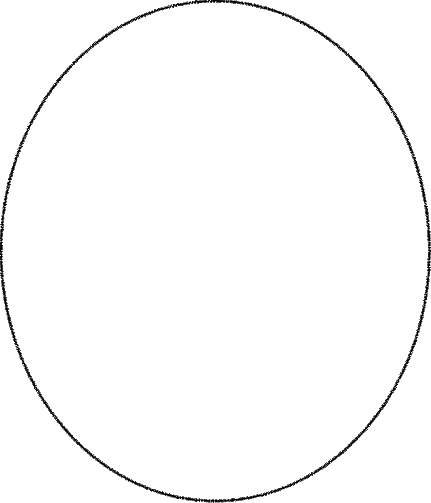 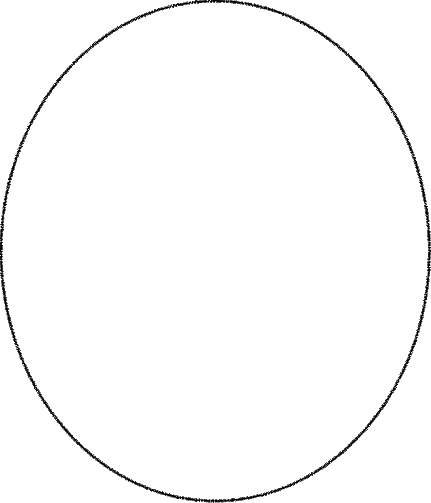 Abstraction/Concretization (Galois conn.)
γ
^
γ(   )
x
^
x
⊑
⊑
α( x )
x
α
^
X
X
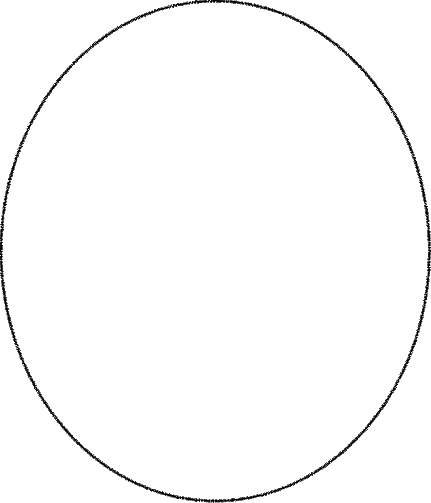 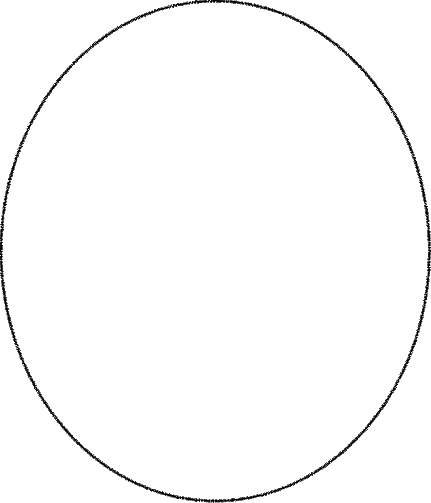 Abstraction/Concretization (Galois conn.)
γ
Int
{…,-1,0,1,…}
γ
⊑
⊑
{1,2,3,…}
Pos-Int
⊑
⊑
α( 2 ) = Pos-Int
{1}          {2}          {3} …
α
Values
Simple Types
Constant Propagation
Forward must style of DFA. Or as an abstract interpretation: 
Uses a flat lattice of constants with top and bottom (C, ⊑):
Facts become sets of pairs (Var x C) or a map (Env: Var → C).
⊤
…
…
0
1
2 …
“a” …
#f
void
…
…
⟂
Flow analysis
Intraprocedural analysis: considers functions independently.
Interprocedural analysis: considers multiple functions together.
Whole-program analysis: considers an entire program at once.
DFA is great for simple, local-variable-focused analyses.
Analysis of heap-allocated data is much harder.
The simple case is called pointer analysis (aliases, nullable).
The general case is called shape analysis (full data-structures).
What about Scheme or ANF/CPS IRs?
Depends on call sites for the lambda that binds it.
(lambda (k f x y) 
  (let ([a (prim + x y)])
    (f k a)))
What value can f be?
Data-flow depends upon control-flow.
Depends on the possible values of parameter f.
(lambda (k f x y) 
  (let ([a (prim + x y)])
    (f k a)))
Where does control propagate 
from this call-site?
Control-flow depends upon data-flow.
The higher-order control-flow problem:
Data-flow and control-flow properties are thoroughly entangled and mutually dependent.
The solution? 

Control-flow analysis:
Simultaneously model control-flow behavior
and data-flow behavior in a single analysis.
Control-flow analysis
Use abstract interpretation to produce a single uniform analysis of all interdependent program properties.
CFAs are whole-program interprocedural analyses. (Shivers 1991)
k-CFA tracks k latest call-sites; bindings have context. (EXPTIME)
0-CFA produces a single model of each function. (O(n3))
Abstracting abstract machines (AAM): a unified methodology for deriving CFAs from concrete (precise) abstract machines! (Van Horn and Might 2010)
CPS lambda calculus
e∈Exp  ::= (ae ae …)
ae∈AExp ::= x | lam
lam∈Lam ::= (lambda (x …) e)
x∈Var is a set of variables
CPS lambda calculus (semantics)
DOMAINS
ATOMIC EVAL
State: Exp x Env
  Env: Var → Clo
  Clo: Lam x Env
A(lam,env) = (lam,env)
A(x,env) = env(x)
SMALL-STEP TRANSITION
((ae0 … aej), env) → (e0, env’), where
((lambda (x1 … xj) e0),envc) = A(ae0)
cloi = A(aei)
env’ = envc[xi→cloi]
Collecting semantics (generates a trace)
e
Tarski. (1955)
Exp x Env
Env: Var → Clo
Might. Abstract interpreters for free. (2010)
CPS store-passing semantics
DOMAINS
State: Exp x Env X Store
  Env: Var → Addr
Store: Addr → Clo  
  Clo: Lam x Env
 Addr: some infinite set
ATOMIC EVAL
A(lam,env,st) = (lam,env)
A(x,env,st) = st(env(x))
CPS store-passing semantics
SMALL-STEP TRANSITION
((ae0 … aej), env, st) → (e0, env’, st’),

where
((lambda (x1 … xj) e0),envc) = A(ae0)
cloi = A(aei)
env’ = envc[xi→alloc(xi)]
st’ = st[alloc(xi)→cloi]
alloc(xi) = fresh address    
          = xi (yields 0-CFA)
Now we may finitize the set Addr
State: Exp x Env X Store

  Env: Var → Addr

Store: Addr → Clo  

  Clo: Lam x Env
Now we may finitize the set Addr
State: Exp x Env X Store

  Env: Var → Addr

Store: Addr →  

  Clo: Lam x Env
℘(   )
Clo
…
-3
…
-2
-1
0
1
2
…
3
…
abstraction
Zero
Positive
Negative
Int
⊑
Int
Cousot and Cousot (1977), Cousot (2000)
abstraction
…
…
⊑
Abstract abstract machines
[ax → {Int}, 
 ay → {Int},
                af → {(λ (w) e1), 
                           (λ (z) e2)}]
[x → ax,
y → ay, 
 f → af]
(
)
,
,
(f x)
Abstract-state transition
[ax → {Int}, 
 ay → {Int},
                af → {(λ (w) e1), 
                           (λ (z) e2)}]
[x → ax,
y → ay, 
 f → af]
(
)
,
,
(f x)
e
Soundness
concrete transition
abstraction
abstraction
abstract transition
Exponential complexity
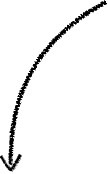 {
values
(…, store)
{
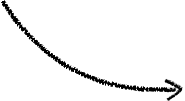 ✔︎
✔︎
addresses
✔︎
✔︎
✔︎
Global store widening
(flow-sensitive)
✔︎
✔︎
✔︎
✔︎
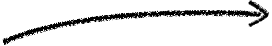 …
✔︎
…
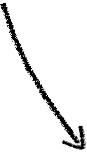 …
…
✔︎
✔︎
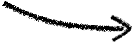 ✔︎
✔︎
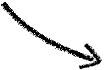 …
…
✔︎
Control-flow graph
per-point stores
Global store widening
(flow-insensitive)
(
)
…
…
✔︎
✔︎
✔︎
✔︎
…
…
,
✔︎
Control-flow graph
Global store
Flow-insensitive (CPS) 0-CFA
{
(
)
lambdas
{
call
call
✔︎
✔︎
variables
✔︎
✔︎
,
call
call
✔︎
Variables map to 
sets of lambdas
Control-flow graph (of call-sites)
Let’s live-code this 0-CFA